Reviewer presentation – team Awkward Turtles Bulgaria
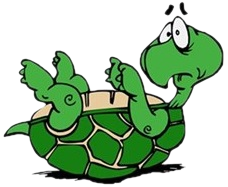 Reporter
Opponent